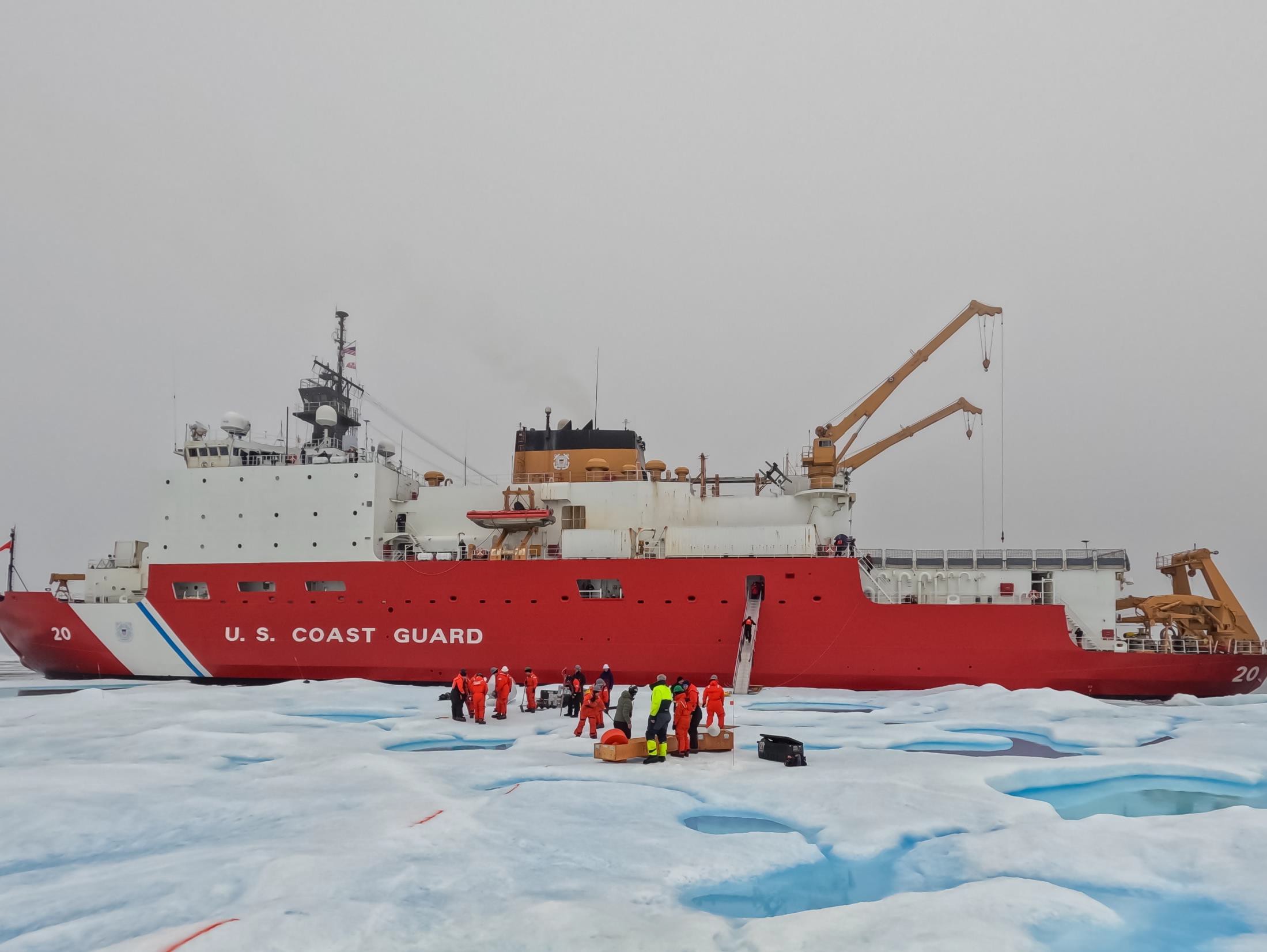 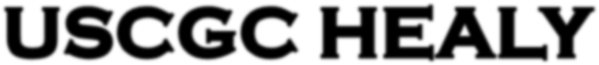 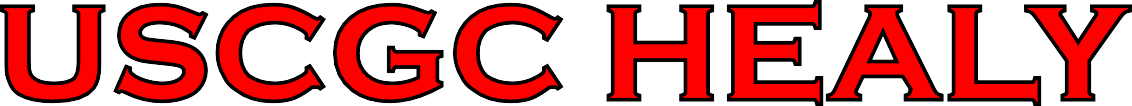 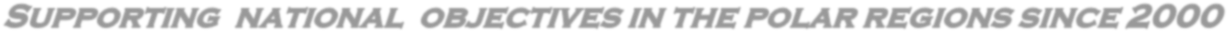 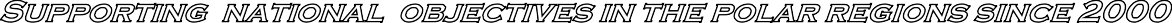 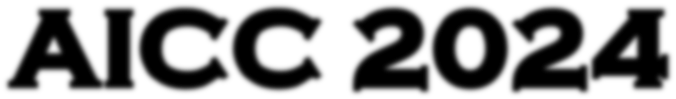 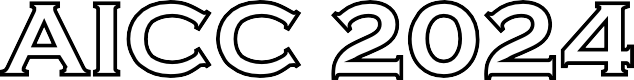 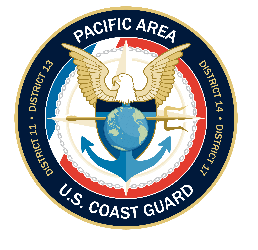 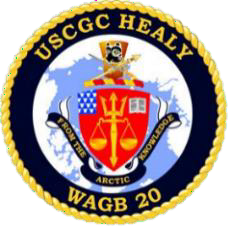 UNCLASIFIED//FOUO
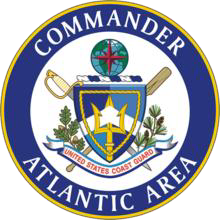 Arctic Deployment 2024
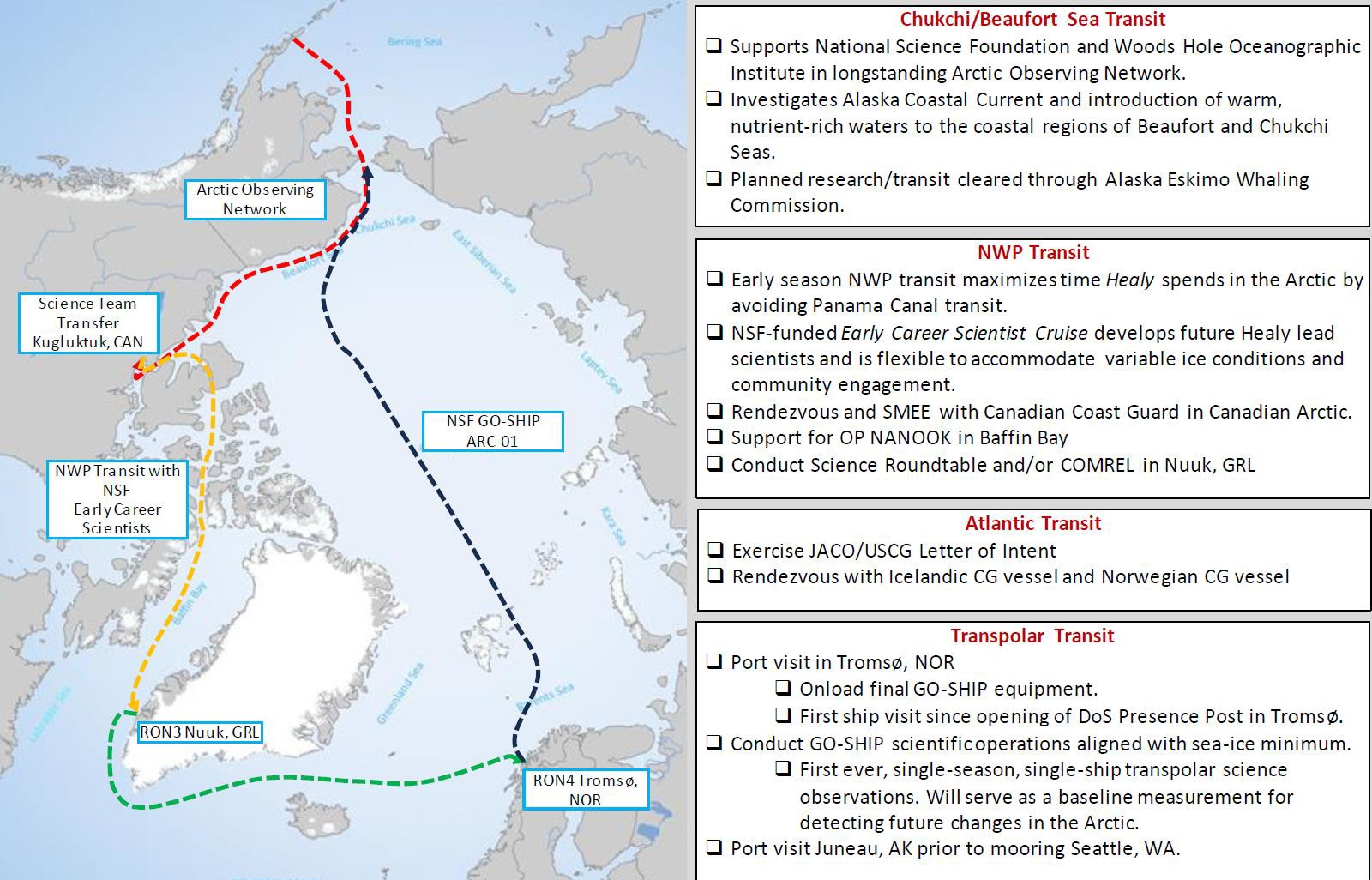 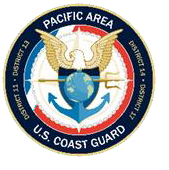 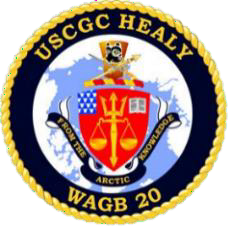 UNCLASIFIED//FOUO
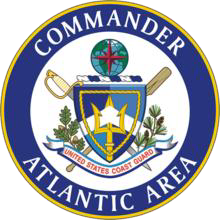 Dockside and Inport Period
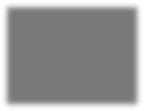 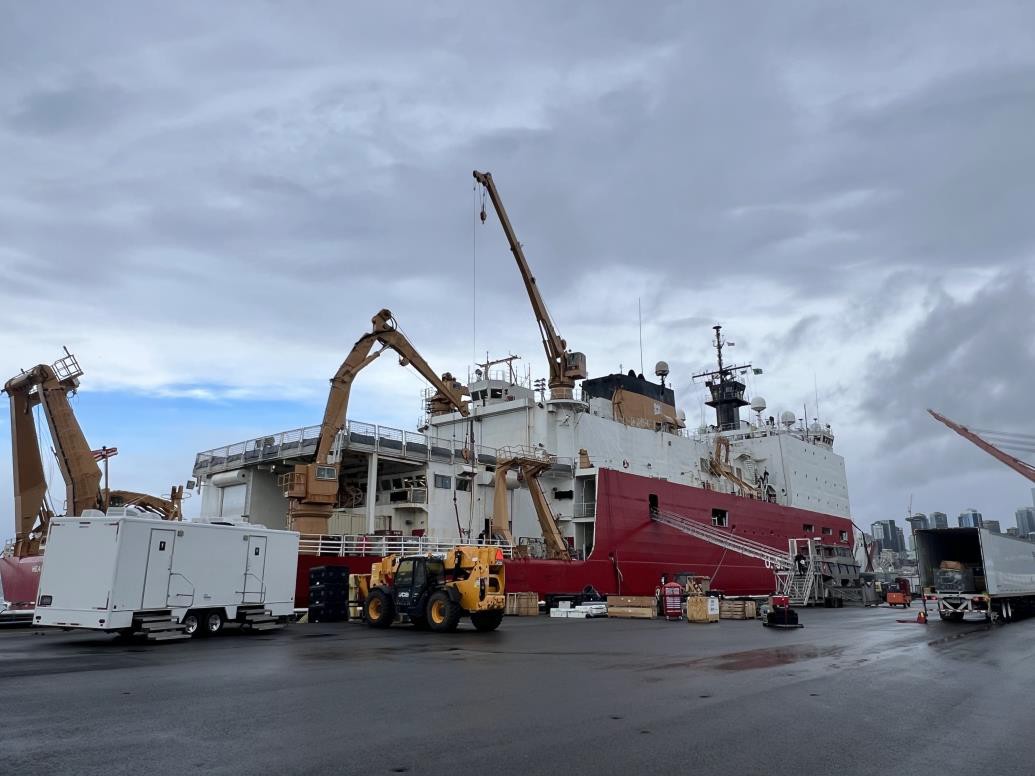 Completed 4-month dockside availability at Base Seattle
Trawl/core winch gearbox overhaul
Biennial overhaul on all
cranes and A-frames
Topside preservation work, including starboard staging & boat decks
Other major work items:
UHF satellite communications groom
Ship’s telephone upgrades
Polar Science Network
StarShield Install
POC: LCDR Ryun Konze, Engineer Officer: ryun.j.konze@uscg.mil
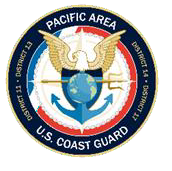 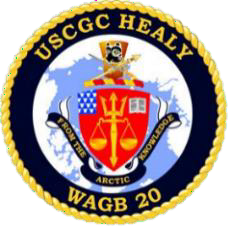 UNCLASIFIED//FOUO
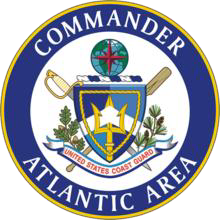 Pre-deployment Training
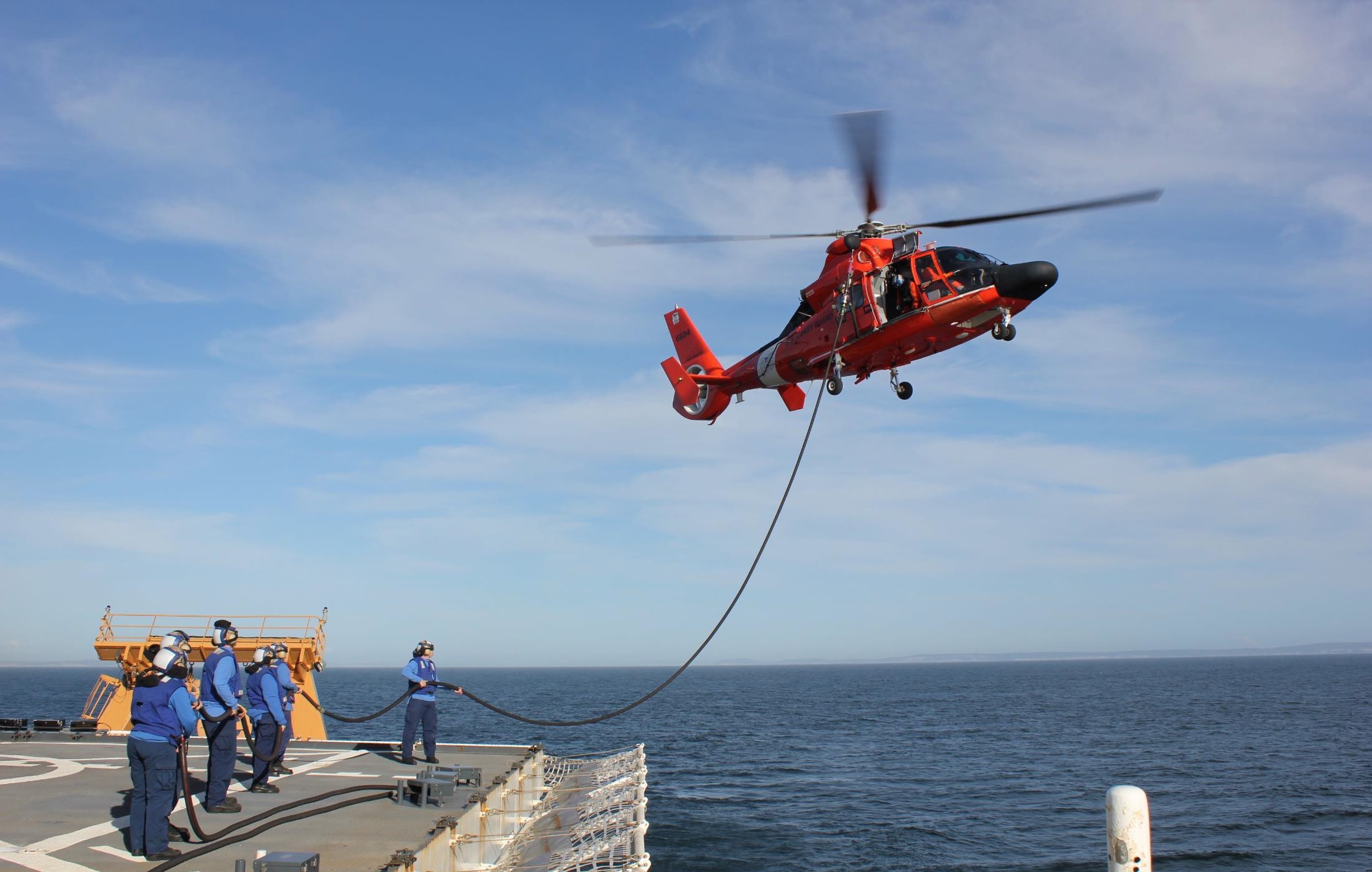 Photo: Erin Asher
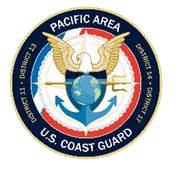 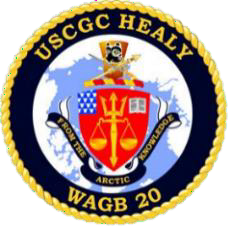 UNCLASIFIED//FOUO
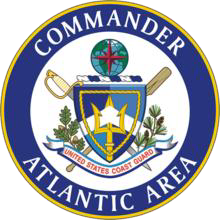 Pre-Deployment Training
Ensuring Healy is ready to operate and respond to casualties.
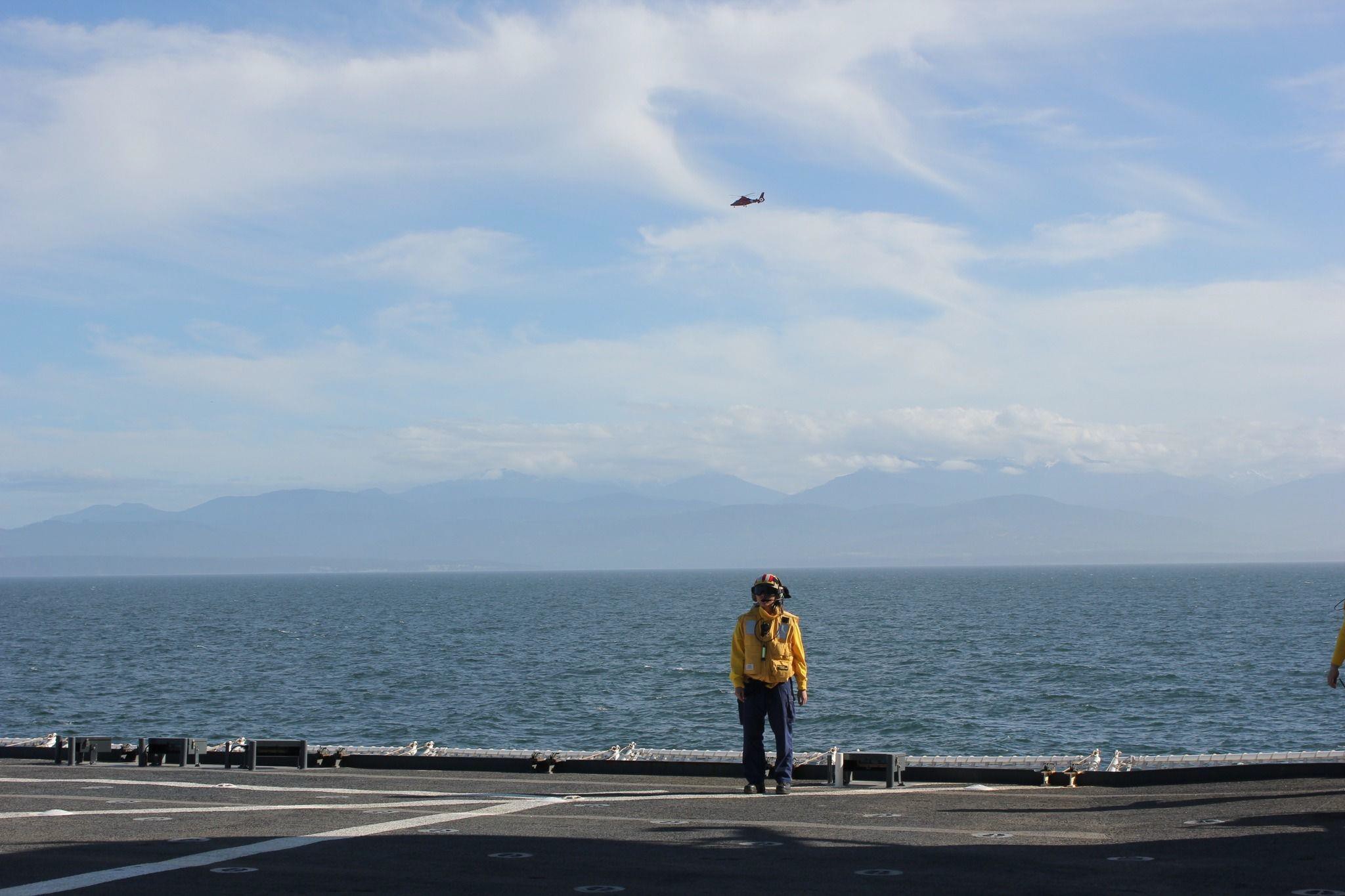 Aviation certification and standardization visits (USN and USCG)

Tailored Ship Training Assessment

Towing Exercise

Arctic Survey Boat – fully operational

CTD deployment and recovery, exercise winches.
Photo: Erin Asher
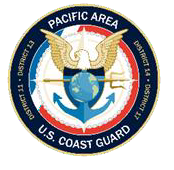 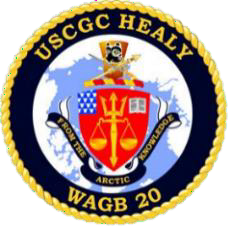 UNCLASIFIED//FOUO
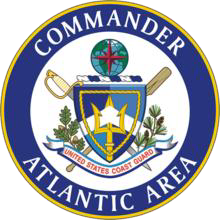 Training
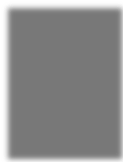 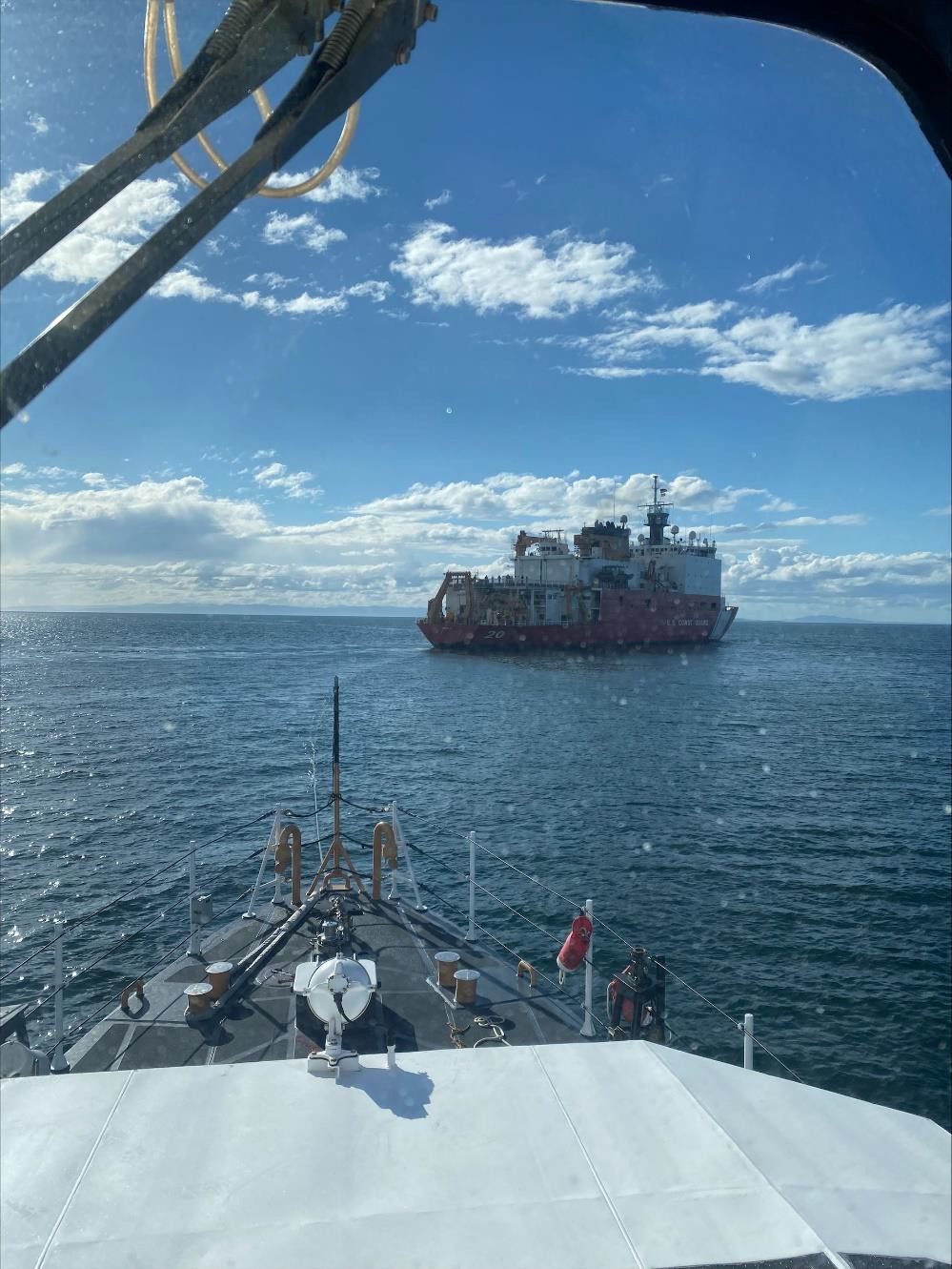 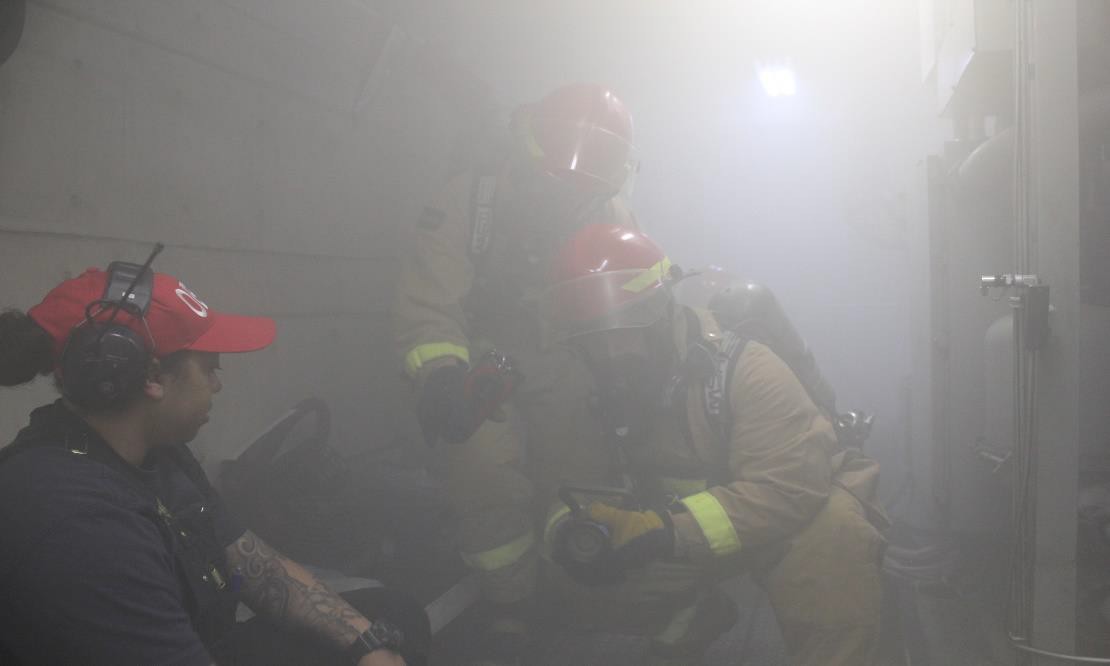 Photo:
Haley Howard
Photo: CGC Adelie
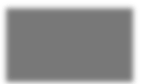 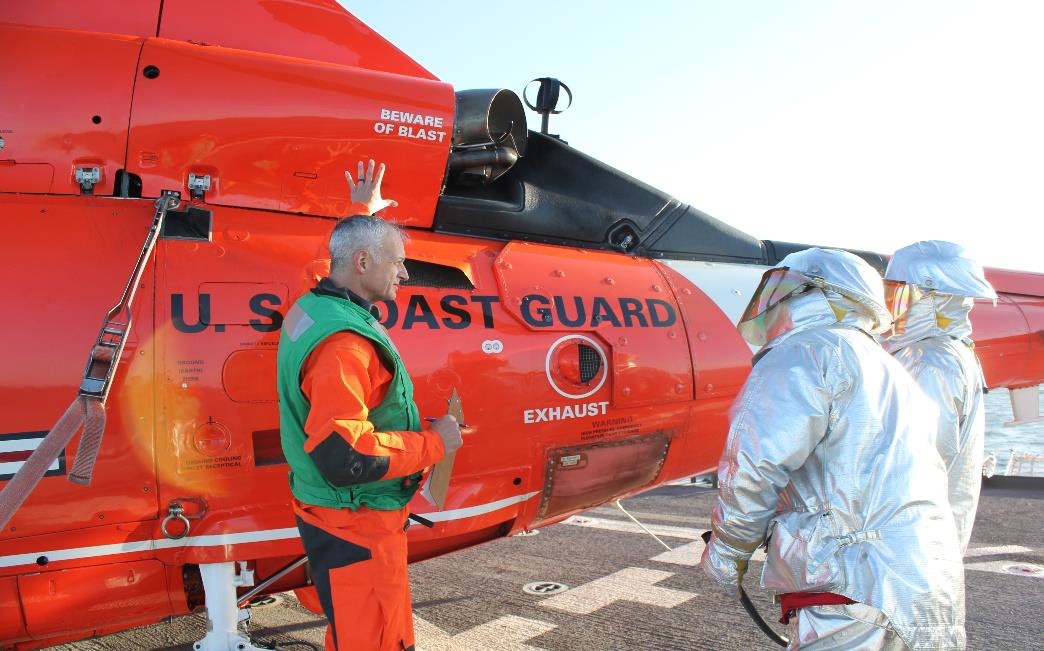 Photo: Erin Asher
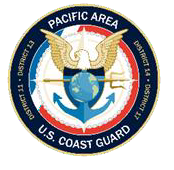 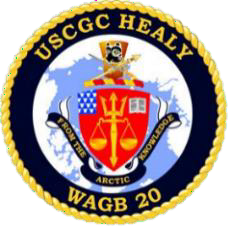 UNCLASIFIED//FOUO
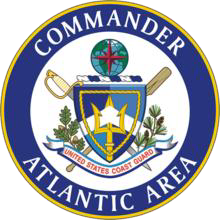 Personnel
TDY:
LT Nick Azzopardi, NOAA
LT Elena Calese , Afloat Icebreaker Training Program
International:
Royal Canadian Navy, 2 Officers
Invitations pend for several other countries.
No documentary crews planned for this deployment.
CO: CAPT Michele Schallip XO: CDR Ken Sauerbrunn* CSEL/FSO: CSCS David Hoover Ops: LCDR Alex Hamel* AOps: LTjg Mark Sporay* MSO: ENS Katherine Gower Navigator: BMC Kevin Tanski* CMAA: HSC Jason Rodriguez* Advanced Medical Officer:
AON/ECS: Dr. Richard Sumrall
GO-SHIP: LT Bryan Meek
BOSN: CWO Brian Williams
*New for 2024
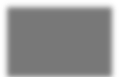 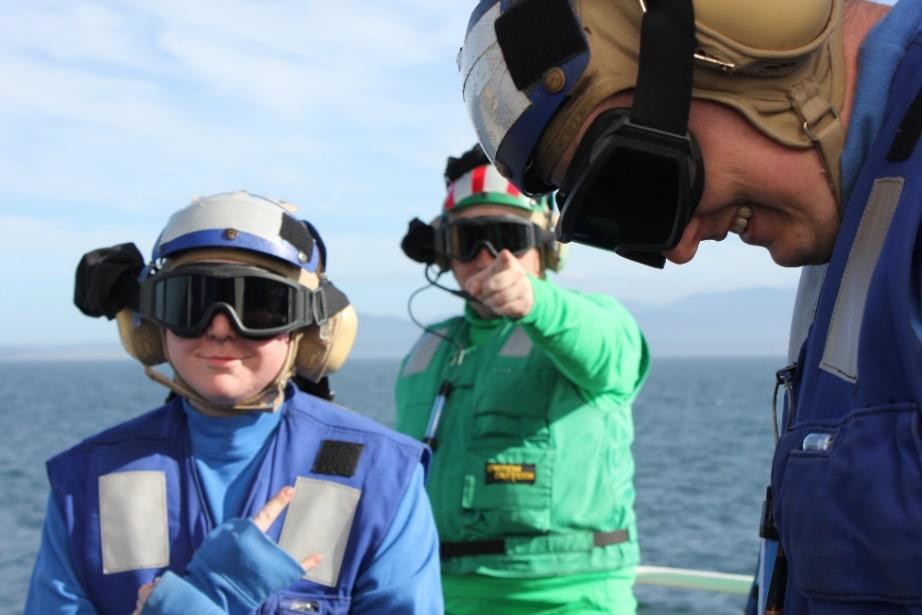 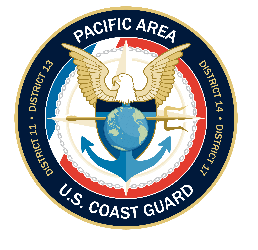 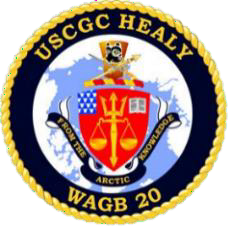 UNCLASIFIED//FOUO
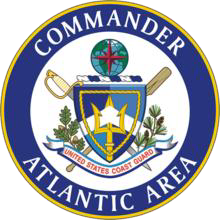 Phase 1 – Arctic Observing Network
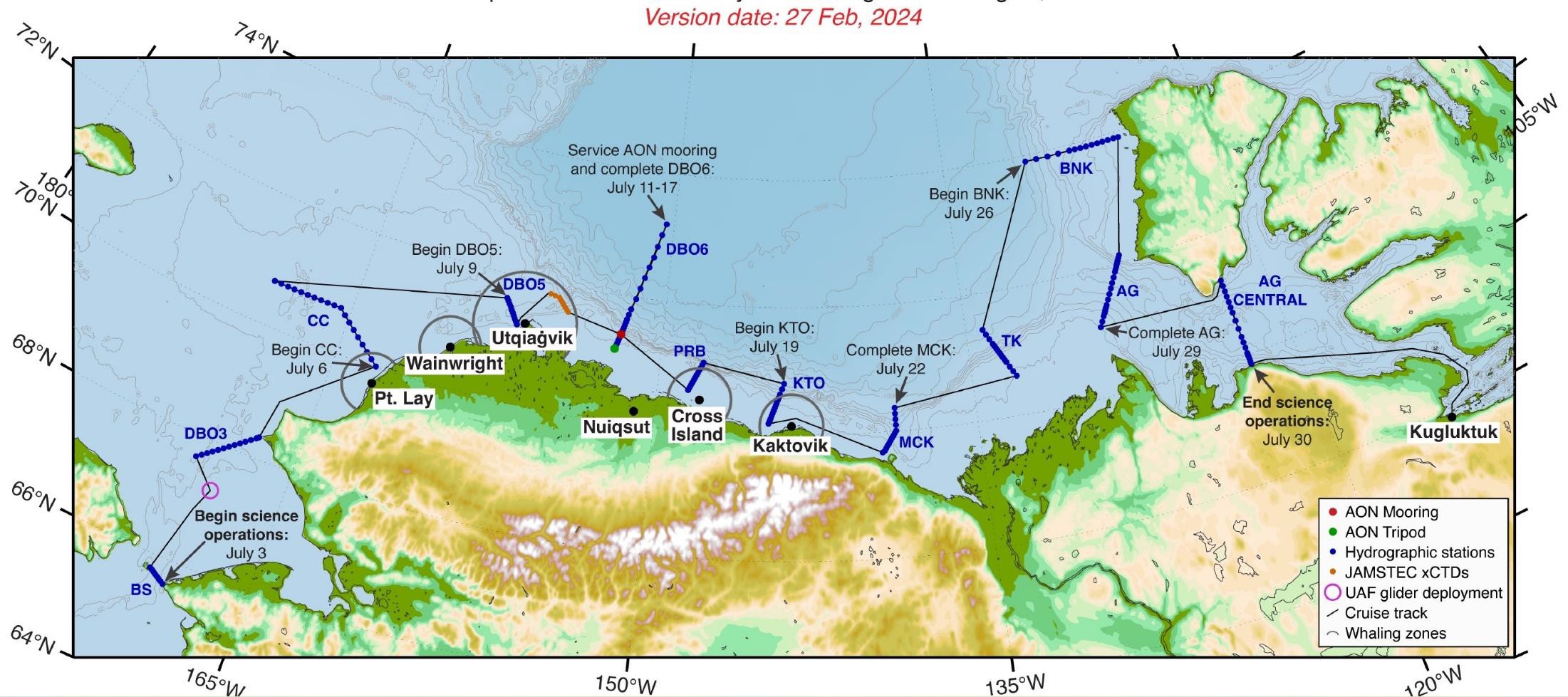 Figure: Robert Pickart
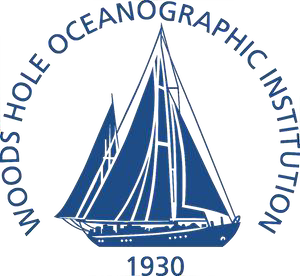 Principal Investigator: Robert Pickart, Woods Hole Oceanographic Institution

Funded by: Office of Polar Programs NSF – Arctic Observing Network
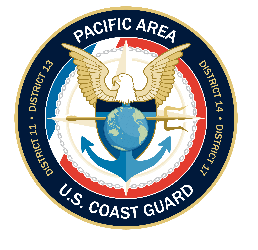 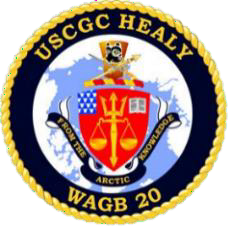 UNCLASIFIED//FOUO
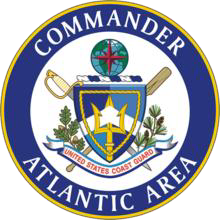 Phase 1 – Arctic Observing Network
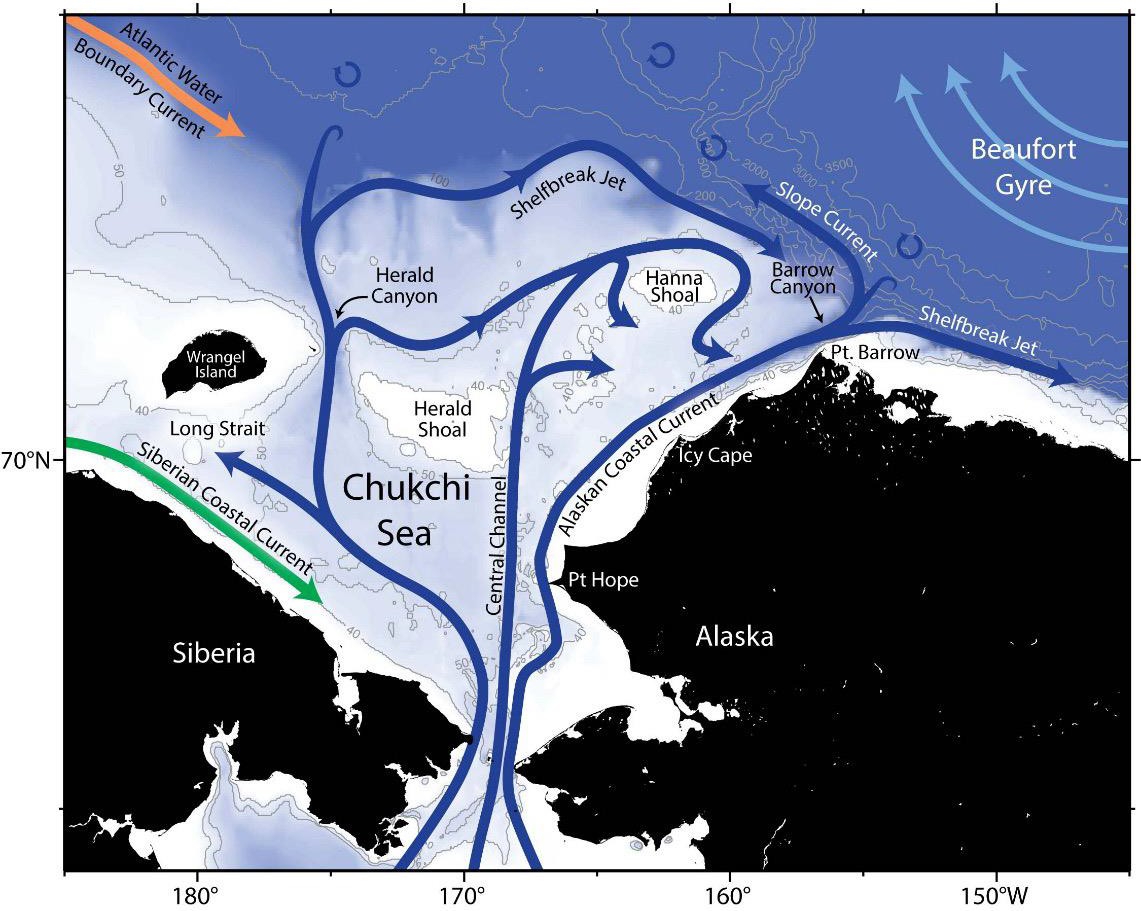 The Beaufort shelfbreak Jet:

Supplies the Beaufort Sea with heat and nutrients

Frequently undergoes wind-
driven exchange

Ventilates the interior of the Canada Basin

Brings Pacific-origin zooplankton into the region
Influences whale habitat
Schematic circulation of the Chukchi Sea
Figure: Robert Pickart
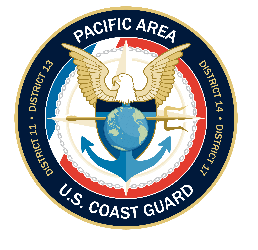 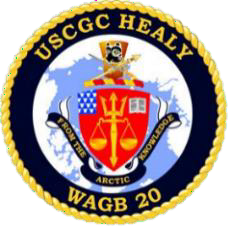 UNCLASIFIED//FOUO
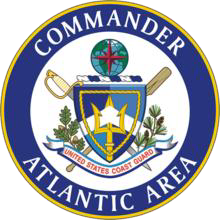 Phase 1 – Arctic Observing Network
Other Operations:
Inorganic nutrient analysis – Scripps Institution of Oceanography

Carbon Export – Woods Hole Oceanographic Institution

Glider deployment – University of Alaska, Fairbanks

XCTDs - Japan Agency for Marine-Earth Science and Technology

Seabird Observations – U.S. Fish and Wildlife Service

Buoy Deployments – University of Washington

Harmful Algae Blooms - Alaska Ocean Observing System
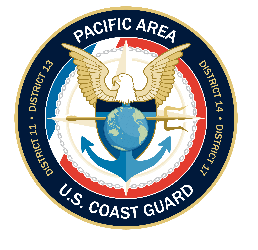 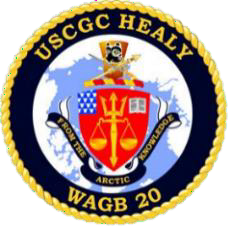 UNCLASIFIED//FOUO
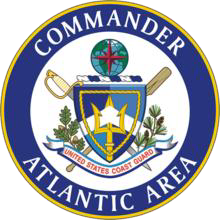 Phase 1 - Ice Conditions
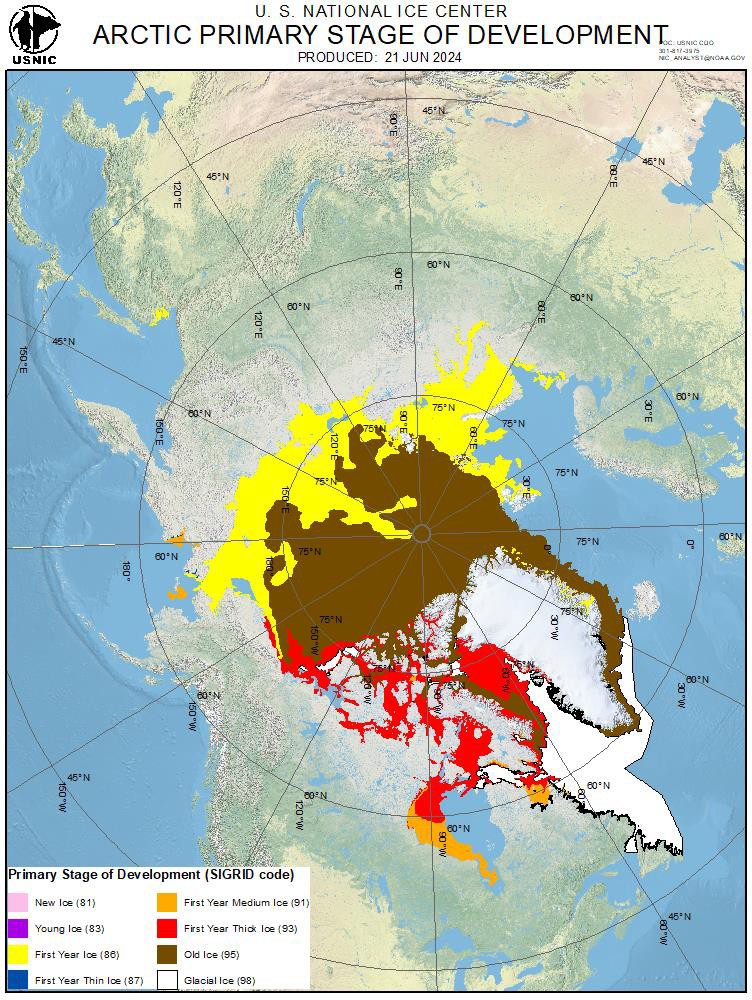 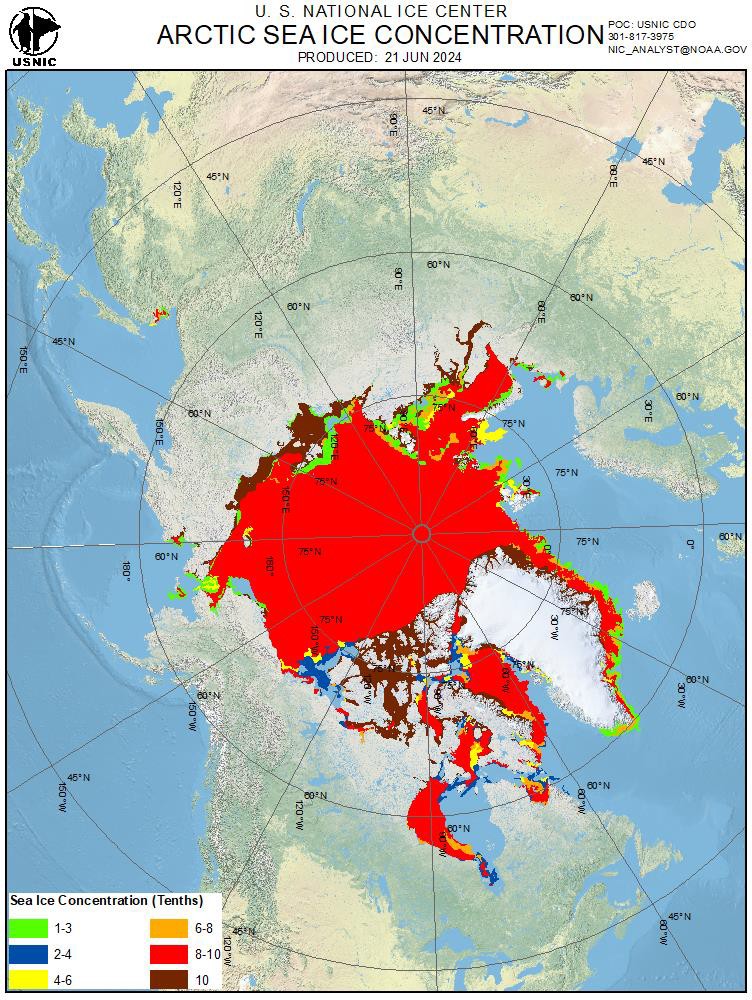 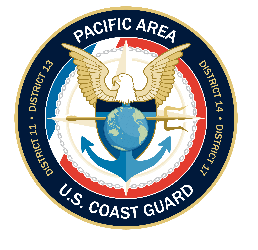 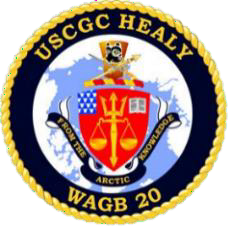 UNCLASIFIED//FOUO
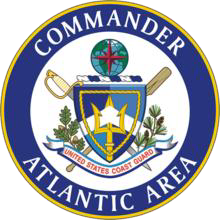 Phase 1 - Ice Conditions
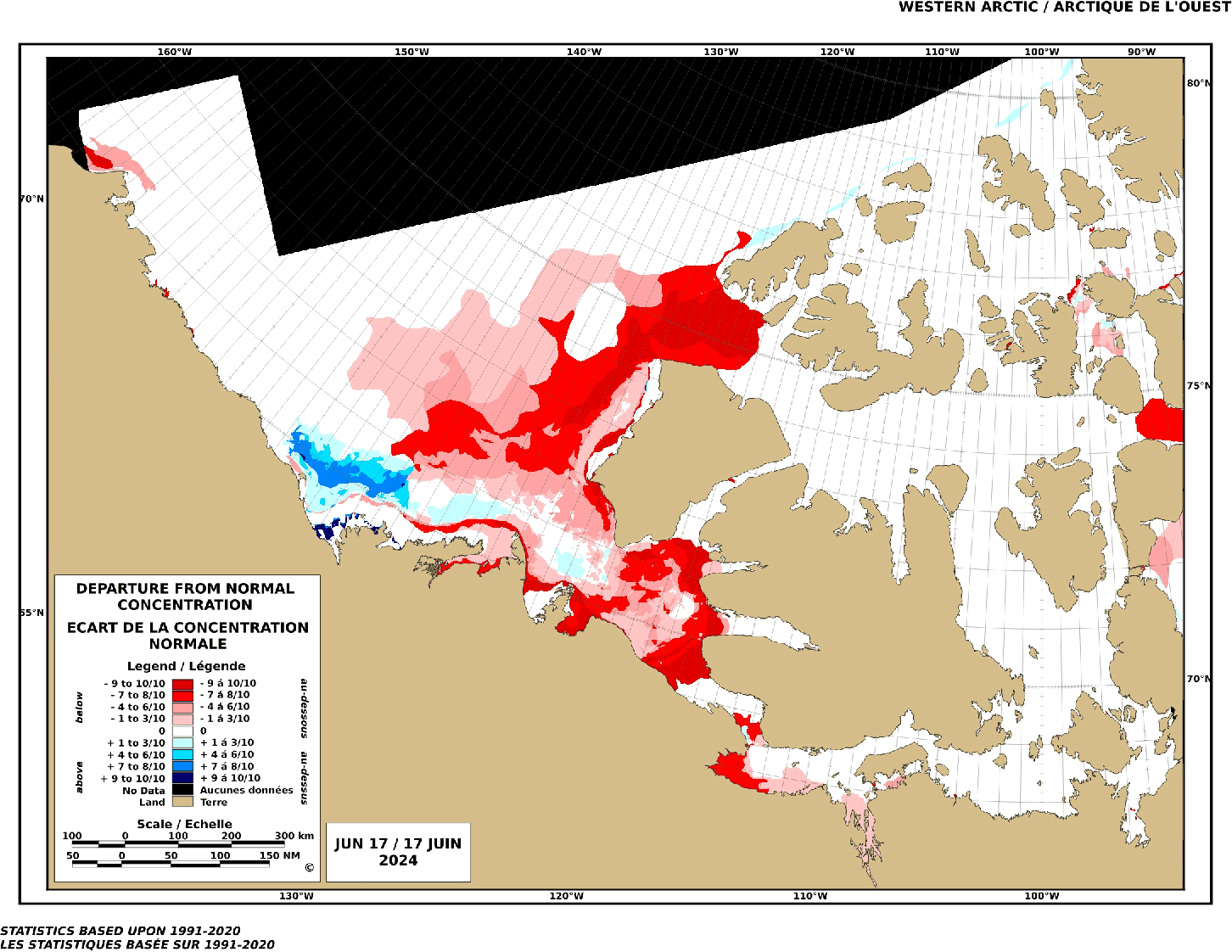 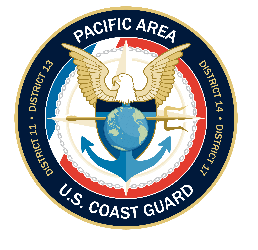 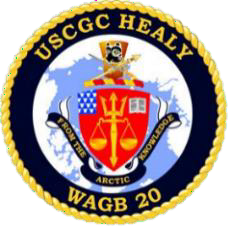 UNCLASIFIED//FOUO
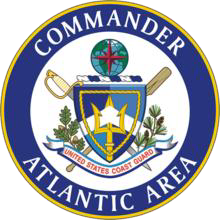 Phase 2 – Early Career Scientists
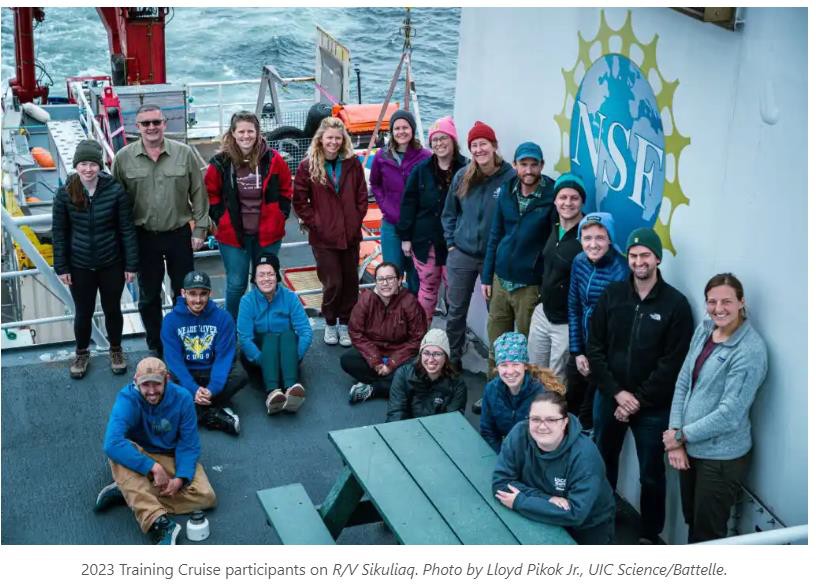 Early career scientists will join Healy through the Northwest Passage to Greenland. This mission is intended
to train scientists in Arctic research practices and is modeled after a successful 2023 training program on board R/V Sikuliaq.
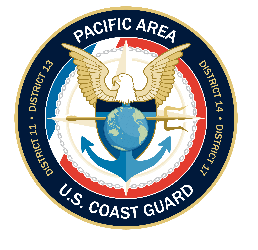 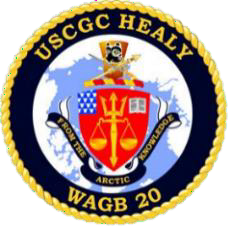 UNCLASIFIED//FOUO
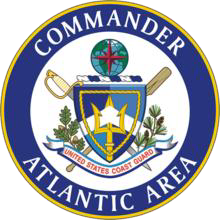 Phase 2 – Early Career Scientists
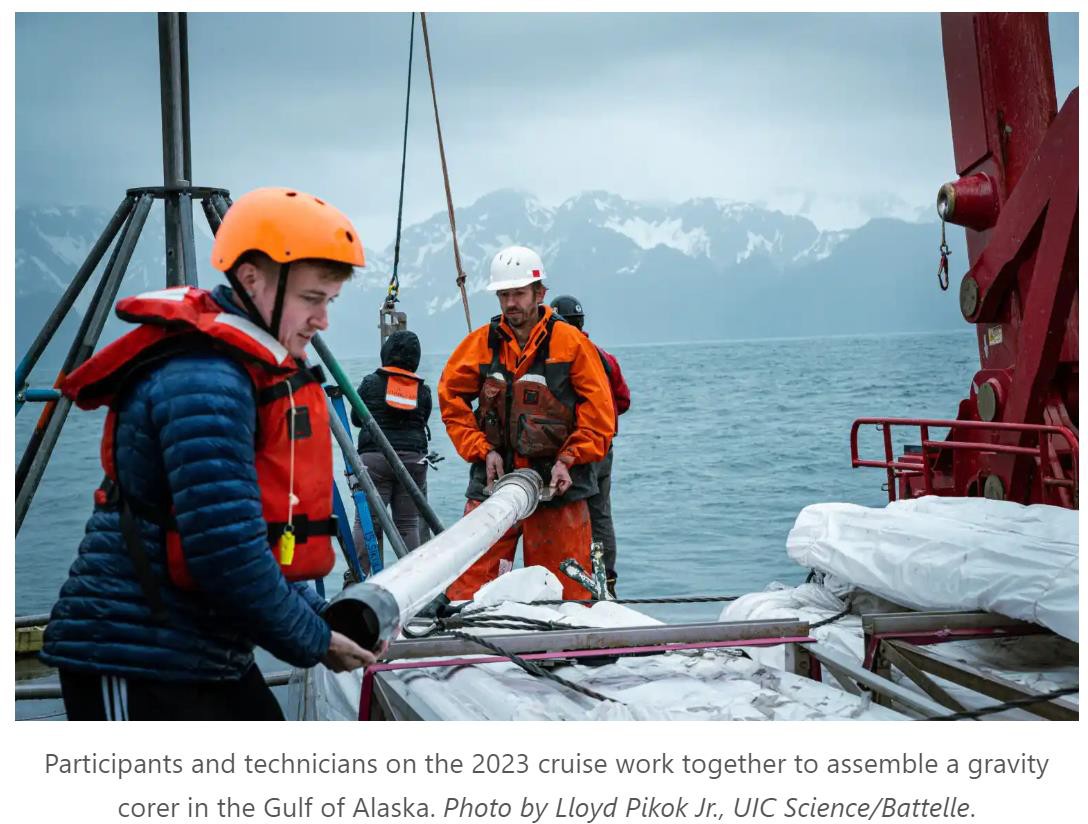 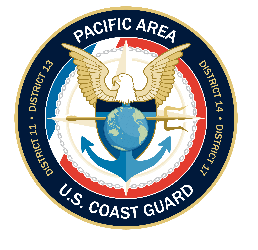 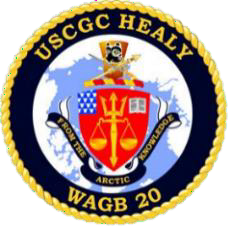 UNCLASIFIED//FOUO
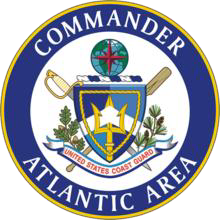 Phase 2 - Ice Conditions
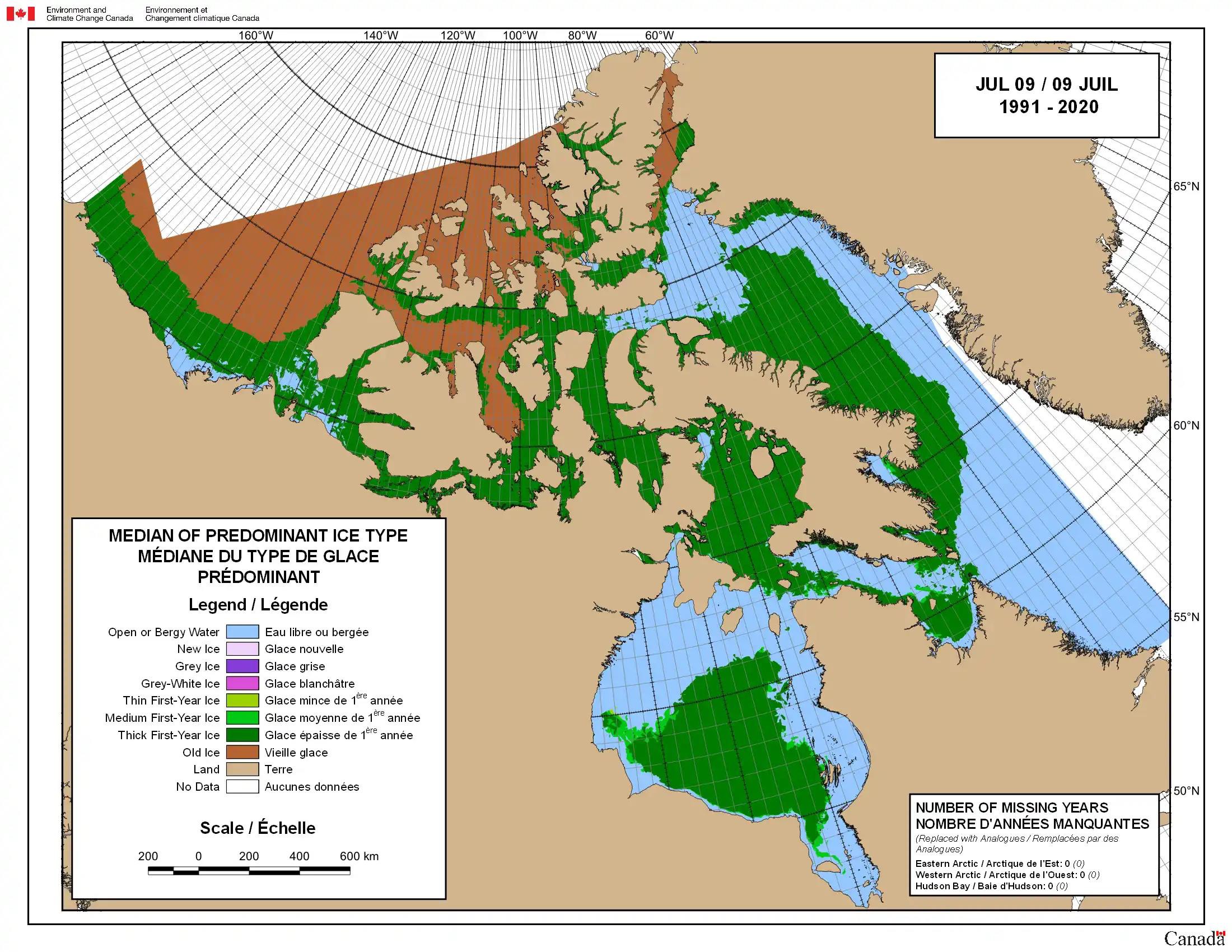 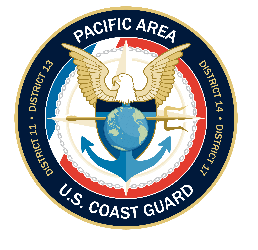 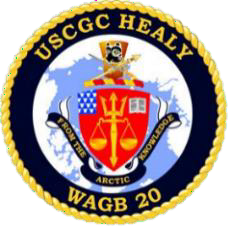 UNCLASIFIED//FOUO
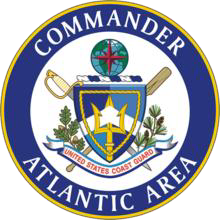 Phase 3 – GO-SHIP
Global Ocean Ship-Based Hydrographic Investigations Program

First single-ship transpolar transect in GO-SHIP history.
Timed with annual sea ice minimum. 108 planned stations.

International exchange:
Canadian Royal Navy x2
Other invitations pend
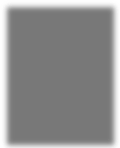 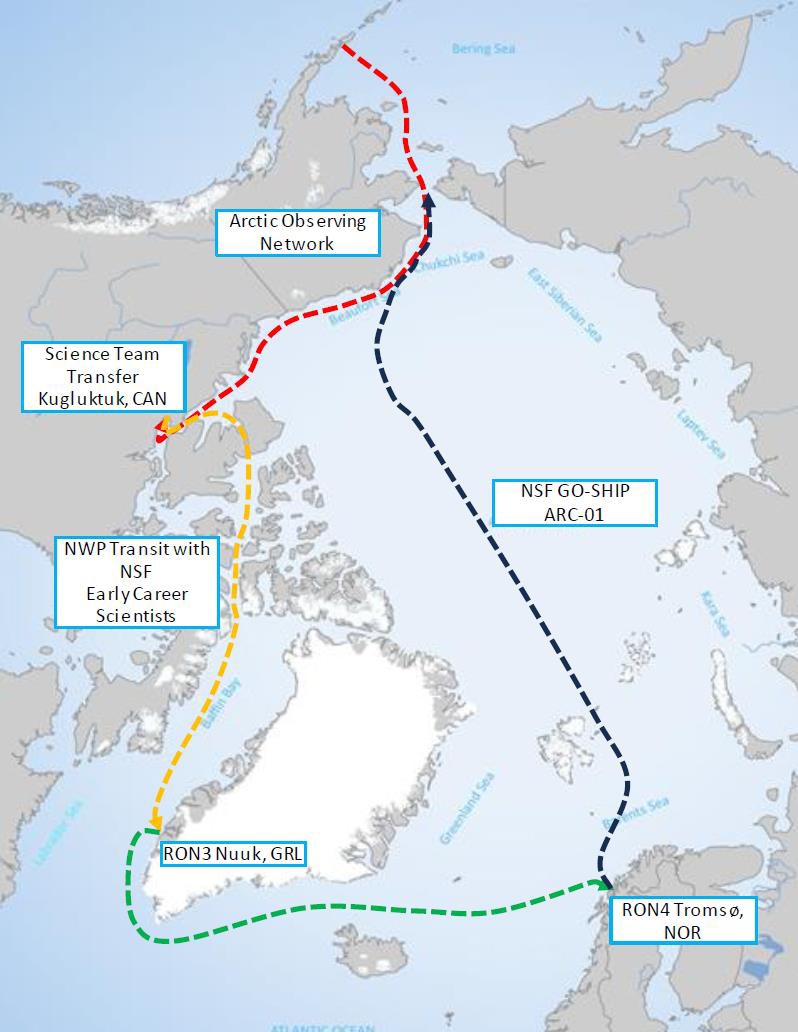 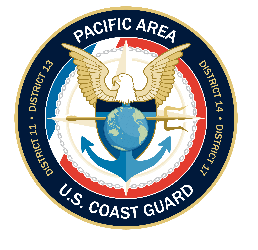 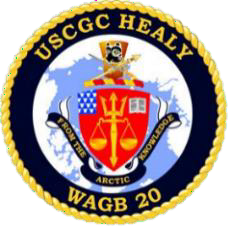 UNCLASIFIED//FOUO
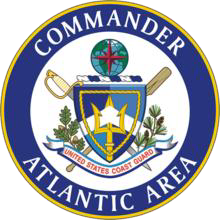 Phase 3 – GO-SHIP
Global Ocean Ship-Based Hydrographic Investigations Program

Science Operations

ADCP
Dissolved Inorganic Carbon
Tracers
Nutrients/O2/salts
pH / Alkilinity
Dissolved Organic Carbon
Dissolved inorganic carbon
Radiocarbon
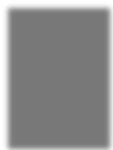 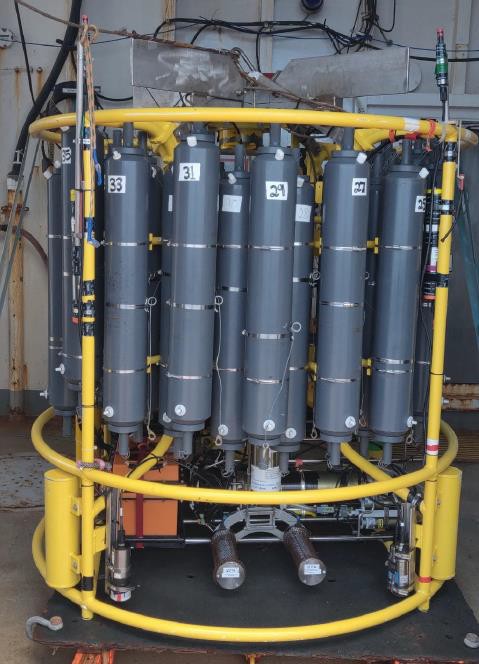 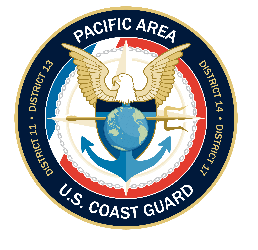 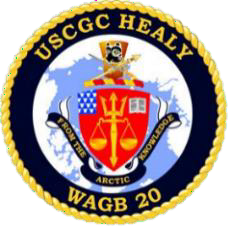 UNCLASIFIED//FOUO
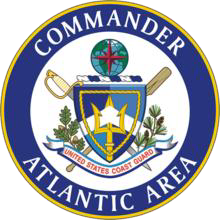 Phase 3 - Ice Conditions
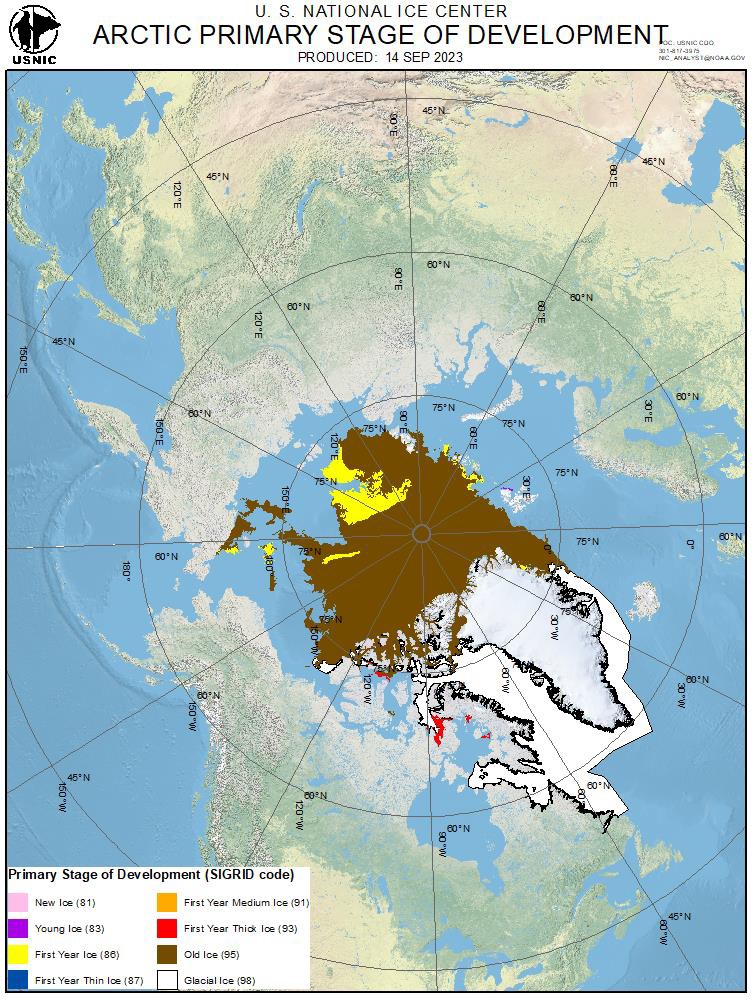 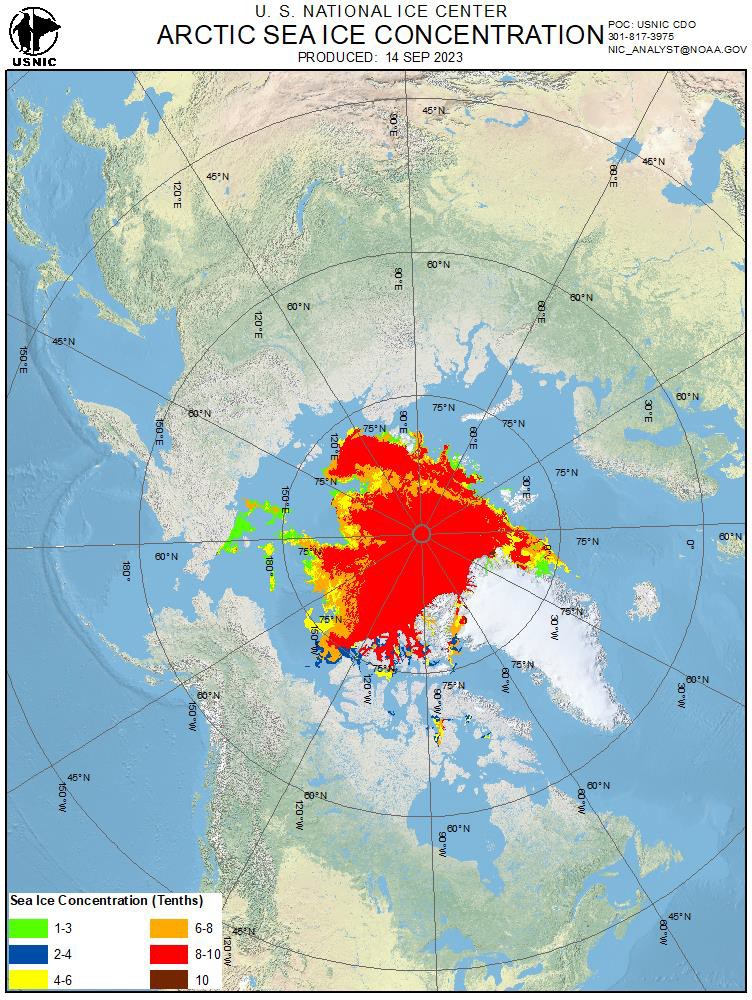